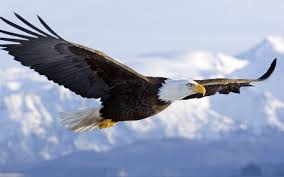 স্বাগতম
পরিচিতি
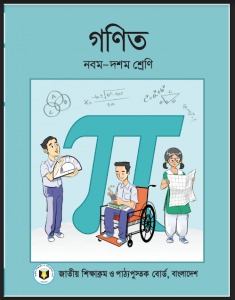 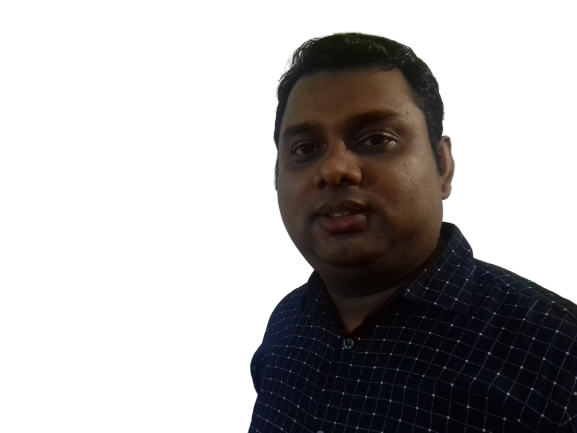 মোঃ শহীদুল ইসলাম 
সহকারী শিক্ষক
ইস্পাহানি আদর্শ হাই স্কুল, চট্টগ্রাম। 
মোবাইল: ০১৭16-100382 
ই-মেইল: sciencesik@gmail.com
শ্রেণি: নবম  
বিষয়: গণিত (জ্যামিতি)  
অধ্যায়ঃ ৬ষ্ঠ
অনুশীলনীঃ ৬.৩ (09 নং) 
সময়: ৪৫ মিনিট
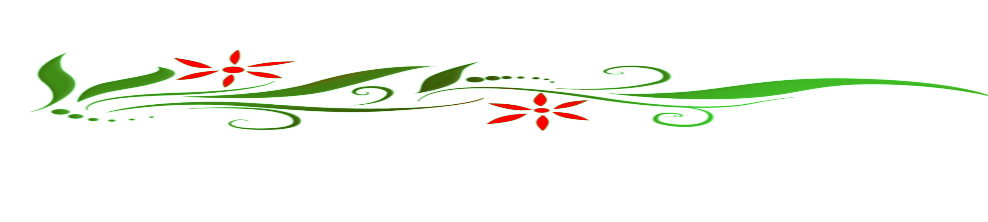 এই পাঠ শেষে শিক্ষার্থীরা …
ত্রিভুজের মধ্যমা  সম্পর্কে ধারণা পাবে।  
দুটি ত্রিভুজ সর্বসম হওয়ার শর্ত  প্রয়োগ করতে পারবে। 
সমবাহু ত্রিভুজের বিভিন্ন বৈশিষ্ঠ্যের প্রয়োগ করতে পারবে।
অনুশীলনীঃ ৬.৩ এর ৯ নং
সাধারণ নির্বচনঃ  প্রমাণ কর যে, সমবাহু ত্রিভুজের বাহুগুলোর মধ্যবিন্দুসমূহ যোগ করলে যে ত্রিভুজ উৎপন্ন হয়, তা সমবাহু হবে।
সাধারণ নির্বচনঃ  প্রমাণ কর যে, সমবাহু ত্রিভুজের বাহুগুলোর মধ্যবিন্দুসমূহ যোগ করলে যে ত্রিভুজ উৎপন্ন হয়, তা সমবাহু হবে।
A
D
E
B
F
C
A
D
E
[ ত্রিভুজের যেকোনো দুই বাহুর মধ্যবিন্দুর সংযোজক সরলরেখা তৃতীয় বাহুর অর্ধেক । ]
B
F
C
A
D
E
B
F
C
মূল্যায়ন
একটি ত্রিভুজের প্রত্যেক বাহুর দৈর্ঘ্য 5 সেমি হলে এর  প্রত্যেক কোণের মান নির্ণয় কর।
P
বাড়ির কাজ
F
E
Q
D
R
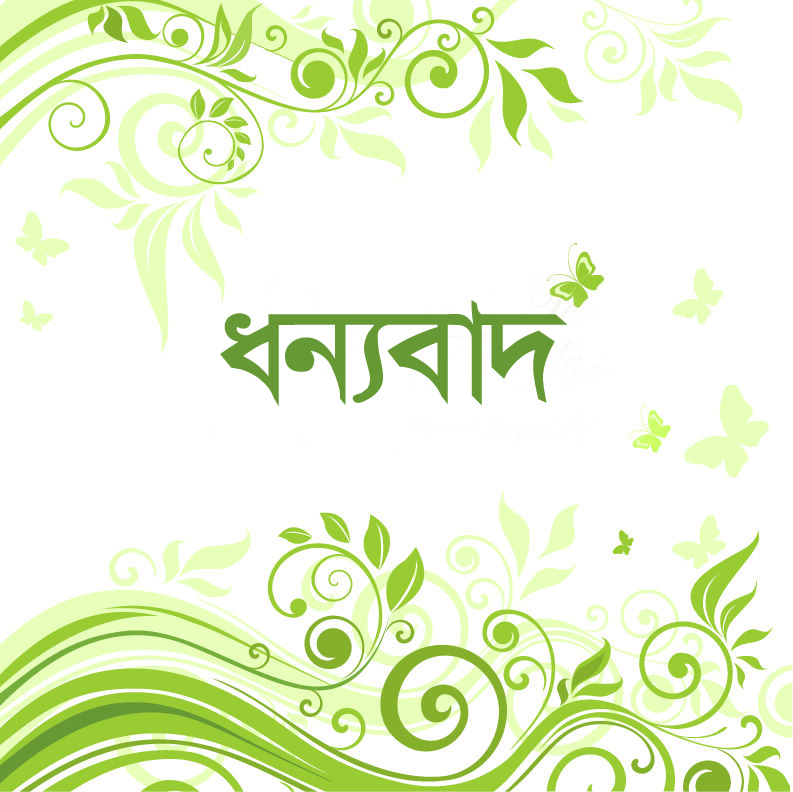